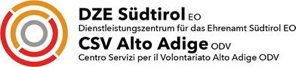 DZE Leitbild
08.06.2022
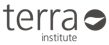 LA NOSTRA – UNSERE 
MISSIONE - MISSION
Il ruolo e la ragion d‘essere del CSV ALTO ADIGE
Siamo il riferimento al fianco del volontariato e del terzo settore* con lo sguardo attento alle tematiche attuali e con una visione rivolta al futuro. 
Diamo voce agli interessi comuni di tutti gli enti del terzo settore, ne facilitiamo le connessioni e le sosteniamo con servizi, affinché possano evolversi e dedicarsi in autonomia con fiducia e creatività alla persecuzione del proprio scopo.
*N.B. il terzo settore è definito dagli articoli 4 e 62 del decreto legislativo 117/2017
Die Rolle und der Auftrag des DZE
Wir sind der Bezugspunkt für das Ehrenamt und des Dritten Sektors*mit dem aufmerksamen Blick auf aktuelle Themen und einer klaren Vision für die Zukunft. 
Wir verleihen den gemeinsamen Interessen aller Organisationen des Dritten Sektors eine Stimme, erleichtern die Vernetzungen und unterstützen sie mit Dienstleistungen, damit sie sich weiterentwickeln und mit Zuversicht sowie Kreativität  der Verfolgung ihrer Ziele widmen können.
*Anmerkung: Der Dritte Sektor ist in den Artikeln 4 und 62 des Gesetzesvertretenden Dekrets 117/2017 definiert
I NOSTRI – UNSERE 
VALORI - WERTE
VALORI CSV
UMANITÀ
CONCRETEZZA
CURA
INCLUSIONE
VALORI CSV
WERTE DZE
MENSCHLICHKEIT
KONKRETHEIT
ACHTSAMKEIT
INKLUSION
DZE WERTE
Terra Institute GmbHSäbenertorgasse 2 
39042 Brixen – Südtirol, Italien

www.terra-institute.eu
office@terra-institute.eu